BEYOND LECTURES: LEARNING HISTORY THROUGH HAND GESTURES, SONGS, AND PHRASESJUAN MANUEL PEREZSEATTAH SCHOLAR, POET LAUREATE, & HISTORIANCESAR E. CHAVEZ ACADEMY, CORPUS CHRISTI, TEXASIN CONJUNCTION WITH THE HOUSE OF THE FIGHTING CHUPACABRAS PRESS
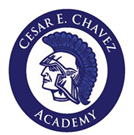 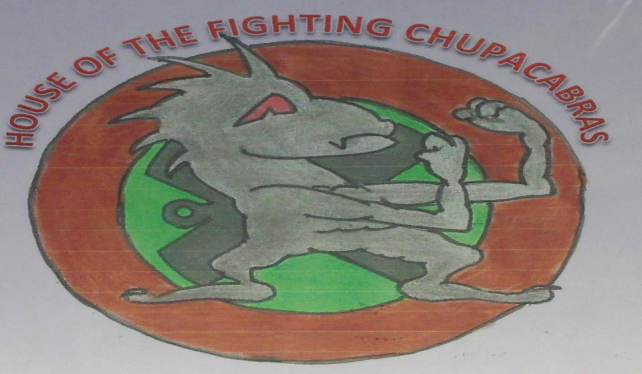 (C) 2014 Juan Manuel Perez /  HOTFCP
BEYOND LECTURES: LEARNING HISTORY THROUGH HAND GESTURES, SONGS, AND PHRASES
OBJECTIVE: 
During this session, participants will be 
re-introduced to the 13 Colonies, 
the US Constitution, the Bill of Rights, 
Amendments 11-27, the Principles of Government, and even the Presidents through 
“Hand Gestures, Songs, And Phrases.”
(C) 2014 Juan Manuel Perez /  HOTFCP
BEYOND LECTURES: LEARNING HISTORY THROUGH HAND GESTURES, SONGS, AND PHRASES
RESOURCES: 
Participants will be given two Workshop Workbooks which are both teacher-made resources: 

WKBK No. 1: The American Constitution: 
Another Way Of Learning An Important Founding Document 

WKBK No. 2: History Through Songs: Singing Your Way Through Some American History
(C) 2014 Juan Manuel Perez /  HOTFCP
BEYOND LECTURES: LEARNING HISTORY THROUGH HAND GESTURES, SONGS, AND PHRASES
For this presentations’ purposes only:

BLUE colored slides are for 
Workshop Workbook No. 1: The American Constitution

YELLOW colored slides are for 
Workshop Workbook No. 2: History Through Songs

GREEN colored slides are 
for Workshop Workbook No.3 that is forthcoming
(C) 2014 Juan Manuel Perez /  HOTFCP
BEYOND LECTURES: LEARNING HISTORY THROUGH HAND GESTURES, SONGS, AND PHRASES
By the way, what does “SEATTAH” mean as in “SEATTAH SCHOLAR” you ask? It means: 
Striving for Excellence and Accountability in the Teaching of Traditional American History

For another resource created by me for the University of Dallas SEATTAH website  go to the following link:
http://dante.udallas.edu/seattah/exemplars/Perez%20Am%20Ideals%20in%20Mex/Perez_Index.htm
(C) 2014 Juan Manuel Perez /  HOTFCP
HISTORY ROCKS!!!
(C) 2014 Juan Manuel Perez /  HOTFCP
MESO-AMERICAN CHANT NO. 1 [WKBK No. 3, p. 00] Columbus sailedThe ocean blueIn 1492For 33 daysOn three good shipsLa Nina, La PintaLa Santa Maria
(C) 2014 Juan Manuel Perez /  HOTFCP
MESO-AMERICAN CHANT NO. 2 [WKBK No. 3, p. 00] Here comes HernanCortez, the Spaniard In 1519To TenochtitlanDown go the Aztecs By year 21Birth of a nationA Mexican son
(C) 2014 Juan Manuel Perez /  HOTFCP
The Thirteen Colonies Song [WKBK No. 2: History Through Songs, p. 5] New Hampshire, Massachusetts, heyRhode Island and Connecticut New York, New Jersey, PennsylvaniaAnd then there’s, little Ol’ DelawareYankee Doodle went to townYankee Doodle dandyMind the music and the stepAnd with the girls be handyMaryland, VirginiaNorth CarolinaSouth CarolinaAnd then there’s little Ol’ GeorgiaYankee Doodle went to townYankee Doodle dandyMind the music and the stepAnd with the girls be handy
(C) 2014 Juan Manuel Perez /  HOTFCP
The Documents SongImportant Documents & Ideas Essential To The Founding Of The US Government Up To 1787 [WKBK No. 2: History Through Songs, p. 10-11]
There are some famous things
In history
That must be learned again repeatedly 
Or we’ll forget
Why we’re so great
Precious things we learn today

The Magna Carta
Of England
It was written in 1215
Guaranteed some rights
To citizens 
And they brought it to the colonies

The Virginia
House Of Burgesses
Was the first colonial assembly
The first government
Of representatives
Came together in 1619

1620
On the Mayflower
They signed yet another document
It was the first plan
Of self-government
In the English colonies

1639
Up in Connecticut 
They wrote the first constitution
It had a funny name
That went like this
The Fundamental Orders Of Connecticut

In 1689
Back on the English Isle
Another document was written
The English Bill Of Rights
Showed us more ways 
To our modern Bill Of Rights

These are some great things
To remember
For they are tested by our history
They are good to know
For you and me
In time this will you see
(C) 2014 Juan Manuel Perez /  HOTFCP
Summary Of The Declaration Of Independence[WKBK No. 3, p. 00]
Part One		Preamble

Part Two		Declaration Of Natural Rights

Part Three		List Of Grievances Or Complaints

Part Four		Statement of Prior Attempts

Part Five		Resolution Of Independence

Part Six			Signatures
(C) 2014 Juan Manuel Perez /  HOTFCP
Summary Of The Weaknesses Of The Articles Of Confederation [WKBK No. 3, p. 00]
Weak central government

No economic power

Disputed boundaries

Quarreling/fighting

No respect from other countries

Shay’s Rebellion (1787)
(C) 2014 Juan Manuel Perez /  HOTFCP
Confederation To Constitution Song [WKBK No. 2: History Through Songs, p. 13]
My government had a first name
In 1781
My government had a second name
In 1787

Oh, I love my country this do
And if you ask me this I’ll say…

From Confederation
To Constitution
It’s the good ol “U,” “S” of “A”
(C) 2014 Juan Manuel Perez /  HOTFCP
Summary Of The US CONSTITUTION [WKBK No. 1: The American Constitution, p. 5]
Part One:			Preamble

Part Two:

	Article 1		Legislative	
	Article 2		Executive
	Article 3		Judicial	
	Article 4		Relations Among The States
	Article 5		Amending The Constitution
	Article 6		Supremacy Clause
	Article 7		Ratification

Part Three:			Signatures
(C) 2014 Juan Manuel Perez /  HOTFCP
Summary Of The BILL OF RIGHTS: Amendments 1-10[WKBK No. 1: The American Constitution, p. 11]
One           		Free Expression
	
Two 		Right To Bare Arms

Three 		No Quartering Soldiers

Four 		Search And Seizures

Five 		Remain Silent; Due Process

Six 		Criminal Jury Trial

Seven 		Civil Jury Trial

Eight 		Cruel & Unusual Punishment

Nine 		Rights Not Listed For People

Ten 		Rights Not Listed For States
(C) 2014 Juan Manuel Perez /  HOTFCP
The First Amendment Song[WKBK No. 2: History Through Songs, p. 17]
R.A.S.P.P.
That’s what “one” means to me
Give it to me…two, three, four

You have freedom of religion
And the right to assemble
Then there is liberty of speech
And the freedom of the press
And last but not least
Is the right to petition

Yeah!!!
(C) 2014 Juan Manuel Perez /  HOTFCP
Summary Of Amendments 11-20[WKBK No. 1: The American Constitution, p. 17]
Eleven 		Suits Against States

Twelve		Election of President & Vice President

Thirteen		Abolition Of Slavery

Fourteen		Rights For Minorities 

Fifteen		Rights To Vote For Minorities or Fifteen Minutes To Vote

Sixteen		Sixteen, Cha-ching, I.R.S.

Seventeen	  	Seventeen Senators

Eighteen		Can’t Drink At Eighteen

Nineteen		Christine Can Vote At Nineteen

Twenty		Twenty Lame Ducks
(C) 2014 Juan Manuel Perez /  HOTFCP
Phrase Guide To Amendments 21-27[WKBK No. 1: The American Constitution, p. 21]
Twenty-one, 
	the alcohol ban is done

Twenty-two, 
	presidential terms are two

Twenty-three, 
	you can vote in D.C.

Twenty-four, 
	taxing polls are no more

Twenty-five, 
	who is next if the president dies

Twenty-six, 
	voting at eighteen is fixed

Twenty-seven, 
	no raise for Senator Kevin
(C) 2014 Juan Manuel Perez /  HOTFCP
Summary Of The Principles Of Government[WKBK No. 1: The American Constitution, p. 23]
Federalism (Federal Over State)

	Limited Government

		Individual Rights

			Popular Sovereignty

			Republicanism

		Checks & Balances

	Separation Of Powers (Legislative, Executive, Judicial)

Judicial Review (Marbury versus Madison, 1803)
(C) 2014 Juan Manuel Perez /  HOTFCP
The Presidents 1-18 Song (1789-1877) [WKBK No. 2: History Through Songs, p. 18-19]
First there was George Washington
In second came John Adams
Then third was Thomas Jefferson
And Fourth was James Madison

James Monroe was the fifth
Then John Quincy Adams
Andrew Jackson was the seventh
Then Martin Van Buren

William Harrison was the ninth
In tenth was John Tyler
James K. Polk would be next
And twelfth was Zachary Taylor

Milliard Fillmore was thirteen
Followed by Franklin Pierce
James Buchannan was Fifteen
Sixteen is Ol’ Abe Lincoln

There’s only two presidents left
In seventeen, Andrew Johnson
US Grant will be last 
Up to ‘Seventy-seven

That is all the presidents 
Since 1789
Up to number 18
And that will be just fine
(C) 2014 Juan Manuel Perez /  HOTFCP
Manifest Destiny Song[WKBK No. 2: History Through Songs, p. 21]
The eyes of Texas are on Mexico
Polk wants your land
From ’46 to ’48 or so
He disputes your boundaries

Do not think you can escape it
It’s the Manifest Destiny
To expand our borders
From sea to shining sea
(C) 2014 Juan Manuel Perez /  HOTFCP
The Presidents 19-44 Song (1877-2016) [WKBK No. 2: History Through Songs, p. 24-25]
Rutherford Hays was Nineteen
Twenty was James Garfield  
Chester Arthur was Twenty-One
Grover Cleveland was Twenty-Two

With Ben Harrison Twenty-Three
Then Cleveland repeats
William McKinley, Twenty-Five
Then Teddy Roosevelt 

William Taft was Twenty-Seven
Woodrow Wilson was Twenty-Eight
Warren Harding was Twenty-Nine
Number Thirty was Calvin Coolidge 

Herbert Hoover is Thirty-One
FDR is Thirty-Two
Harry Truman, Thirty-Three
Eisenhower is Thirty-Four 

JFK is Thirty-Five
LBJ is Thirty-Six
Nixon becomes number Thirty-Seven
Gerald Ford number Thirty-Eight

Jimmy Carter, Thirty-Nine
Ronny Reagan number Forty
Papa Bush is Forty-One
Bill Clinton Forty-Two

Baby Bush, number Forty-Three
Then Obama is Forty-Four
That is the end of the President’s song
Next election will add one more
(C) 2014 Juan Manuel Perez /  HOTFCP
A.D.I.D.A.S. All Day I Dream About Social Studies
(C) 2014 Juan Manuel Perez /  HOTFCP
LIKE US ON FACEBOOK
IN GOD WE TRUST
(C) 2014 Juan Manuel Perez /  HOTFCP